Quantification/ মাণক তত্ব
Quantification/ মাণক তত্ব
বৈধতা / অবৈধতা নির্ণয় –
প্রচলিত পদ্ধতির সীমাবদ্ধতা – কেবল সেই ধরণের যুক্তি যেখানে অন্তত একটা যৌগিক বচন থাকে।
কিন্তু এমন যুক্তি যেখানে কোনো যৌগিক বচন নেই> 
সব ছাত্রীরা হয় মানুষ
ফাল্গুনী হয় ছাত্রী
অতএব ফাল্গুনী হয় মানুষ
বৈধ, কিন্তু একে প্রতিকায়ত করলে পাই
Quantification/ মাণক তত্ব
S
		F
Therefore, 	M
দেখে অবৈধ মনে হয়।
Problem? বৈধতা নির্ভর করে অযৌগিক বচনগুলির নিজের যৌক্তিক কাঠামোর উপর। 
তাই অন্যভাবে symbolize করে বৈধতা নির্ণয় করতে হবে। তা ছাড়া এতে এক বিশেষ ধরণের বচন আছে ঃ
Quantification/ মাণক তত্ব
F (“ফাল্গুনী হয় ছাত্রী”) সরলতম অযৌগিক বচন- বিশিষ্ট বচন বা ঐকিক বচন। Singular proposition.
ফাল্গুনী > ব্যক্তি > a,b,….,z- নির্দিষ্ট ব্যক্তিগ্রাহক (constant)
ছাত্রী- ধর্ম – A, B, ….Z
ফাল্গুনী হয় ছাত্রী > Cf  (ছাত্রী- C,  ফাল্গুনী -f)
Cf বিশিষ্ট বচন; Cx কোনও বচন নয়- বচনাপেক্ষক (propositional function)
Cx > বিশিষ্ট বা ঐকিক বচনের সাধারণ আকার; x হল অনির্দিষ্ট ব্যক্তিগ্রাহক (variable)
Quantification/ মাণক তত্ব
যে কোন বিশিষ্ট বচন কোন না কোন বচনাপেক্ষকের একটি প্রতিস্থাপন দৃষ্টান্ত>
অনির্দিষ্ট ব্যক্তিগ্রাহকের যায়গায় নির্দিষ্ট ব্যক্তিগ্রাহক।
বচনাপেক্ষক কে সামান্যীকরণ বা মাণক ব্যবহার করেও বচন পাওয়া যায়-
যেমন- (১) “সব কিছুই পরিবর্তনশীল”; (২) “কোন কোন বস্তু হয় তরল” এগুলো কোন বিশিষ্ট বচন নয়।
Quantification/ মাণক তত্ব
(১) “সব কিছুই পরিবর্তনশীল “ কে এভাবও লেখা যায়- 
যে কোন x গ্রহণ করা হক না কেন, x হয় পরিবর্তনশীল।
“পরিবর্তনশীল” এই বিধেয় পদ নির্দেশিত ধর্মের জন্য P আর “যে কোন x গ্রহণ করা হক না কেন” এর জন্য (x); 
(x) -Universal Quantifier (সার্বিক মাণক)
(১) হয়ে গেল ঃ (x) Px  > বচন
Quantification/ মাণক তত্ব
Quantification/ মাণক তত্ব
Quantification/ মাণক তত্ব
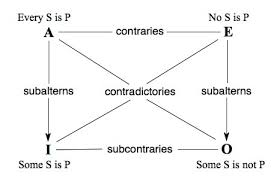 Quantification/ মাণক তত্ব
Quantification/ মাণক তত্ব
মাণক রুপান্তরের বিধি ঃ
(x)  ~(x)~

(x)  ~(x)~

(x)~  ~(x)

(x)~  ~(x)
Quantification/ মাণক তত্ব
মনুষ্যত্ব M,  পূর্ণতা  P
A (সব মানুষ হয় পূর্ণ)   (x) (Mx  Px)

E (কোন মানুষ নয় পূর্ণ)   (x) (Mx  ~Px)

I (কোন কোন মানুষ হয় পূর্ণ )    (x) (Mx . Px)

O (কোন কোন মানুষ নয় পূর্ণ )   (x) (Mx . ~Px)
Quantification/ মাণক তত্ব
গোলাপ হয় ফুল
(x) (GxFx)

রিভা মেয়ে
Mr

উমা নয় ছাত্র
~Cu
Quantification/ মাণক তত্ব
দার্শনিকরাই কেবল যুক্তিবাদী হয়
(x) (YxDx)

ছাত্রীরা কখনই মিথ্যা কথা বলে না
(x) (Cx ~Mx)

কোন কিছুই নিরাপদ ও উত্তেজক উভয়ই নয়
(x) (Sx ~Ex)
Or (x) ~(Sx . Ex)